A Rákóczi-szabadságharc(1703-1711)
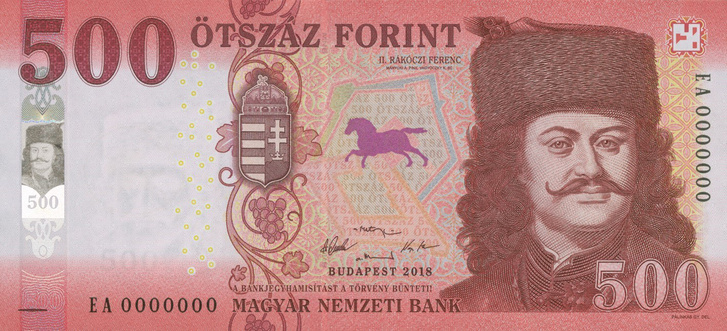 https://index.hu/gazdasag/bankesbiztositas/2018/07/03/megujul_az_500_forintos_bankjegy/
A Habsburg elnyomás
A császári hadsereget a jobbágyságnak kellett eltartania (porció + forspont)
A nemesek csak nehezen vagy egyáltalán nem kapták vissza a birtokaikat
Felkelések törtek ki
leverték őket
nincs, aki összefogja a felkelőket
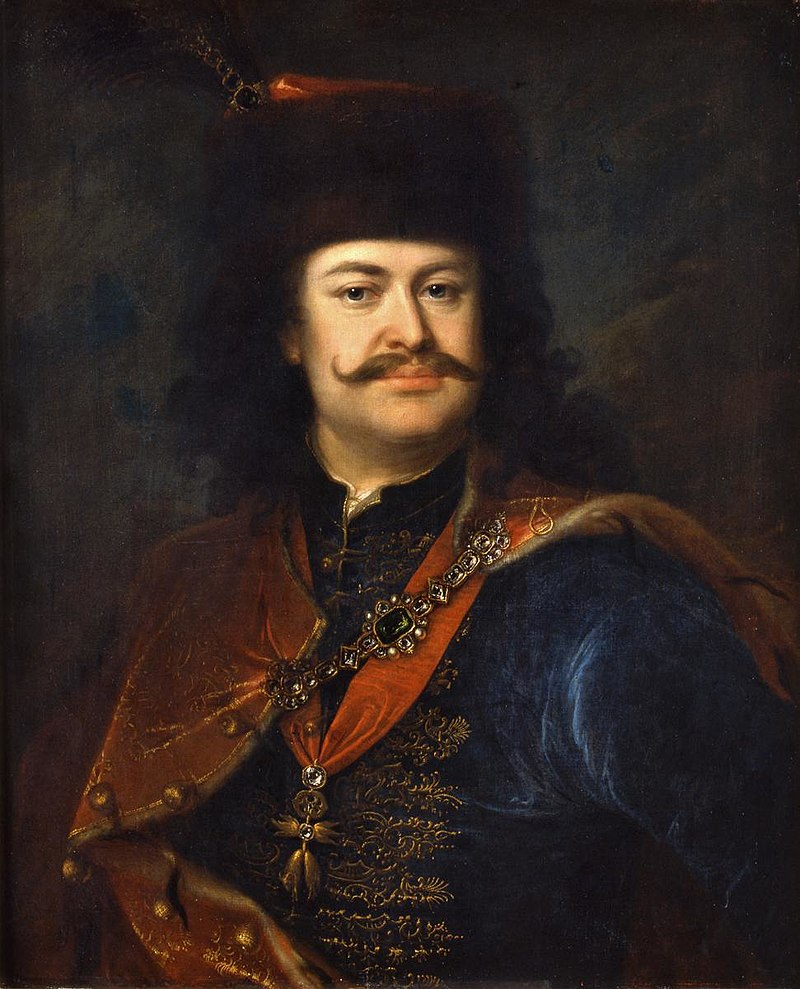 Egy új remény
Anyja Zrínyi Ilona
Apja I. Rákóczi Ferenc (hamar meghalt)
Nevelőapja Thököly Imre
felső-magyarországi fejedelem
Az Erdélyi Fejedelemség megszűnt, de anyja még három évig védte a munkácsi várat a Habsburgokkal szemben
A vár eleste után Rákóczit Bécsbe vitték és Habsburg-hű nevelést  kapott
18 éves korában hazatért és az ország legnagyobb földbirtokosa lett
Az elnyomással szemben XIV. Lajostól kért segítséget
kiderült, elfogták és bebörtönözték
megszökött és Lengyelországba (Brezán) menekült
II. Rákóczi Ferenc
(1676-1735)
https://upload.wikimedia.org/wikipedia/commons/6/61/II._R%C3%A1k%C3%B3czi_Ferenc_M%C3%A1nyoki.jpg
A szabadságharc kitörése
A spanyol örökösödési háború (1701-1714) miatt alig volt császári csapat Magyarországon
XIV. Lajos támogatást ígért a felkelőknek
1703.: tiszaháti felkelés leverése
Esze Tamás felkérte Rákóczit
   a felkelés irányítására
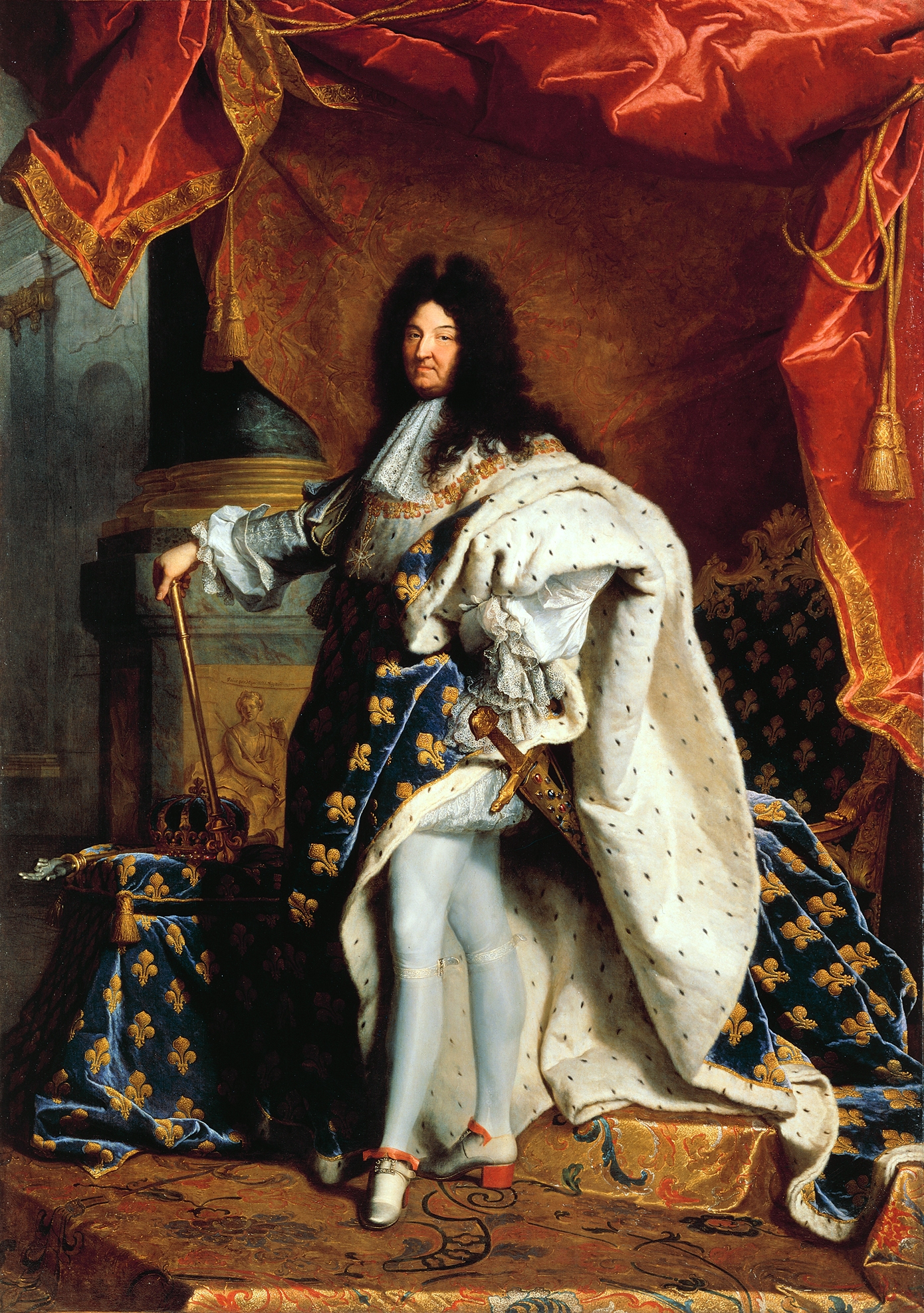 XIV. Lajos (1643-1715)
https://upload.wikimedia.org/wikipedia/commons/5/5f/Louis_XIV_of_France.jpg
A szabadságharc kitörése
1703.: Rákóczi hazatért és a felkelők élére állt
Céljai
a Habsburgoktól független Magyarország megteremtése
az Erdélyi Fejedelemség visszaállítása
Brezáni kiáltvány (minden „nemes és nemtelen” számára)
a nemességet és a jobbágyságot is maga mellé állította
a jobbágyoknak mentességet ígért a f.úri szolgáltatások alól
a nemeseknek megígérte a rendi sérelmek orvoslását
a felekezeti ellentéteket is lecsillapította
Esze Tamás találkozása Rákóczival a magyar-lengyel határon
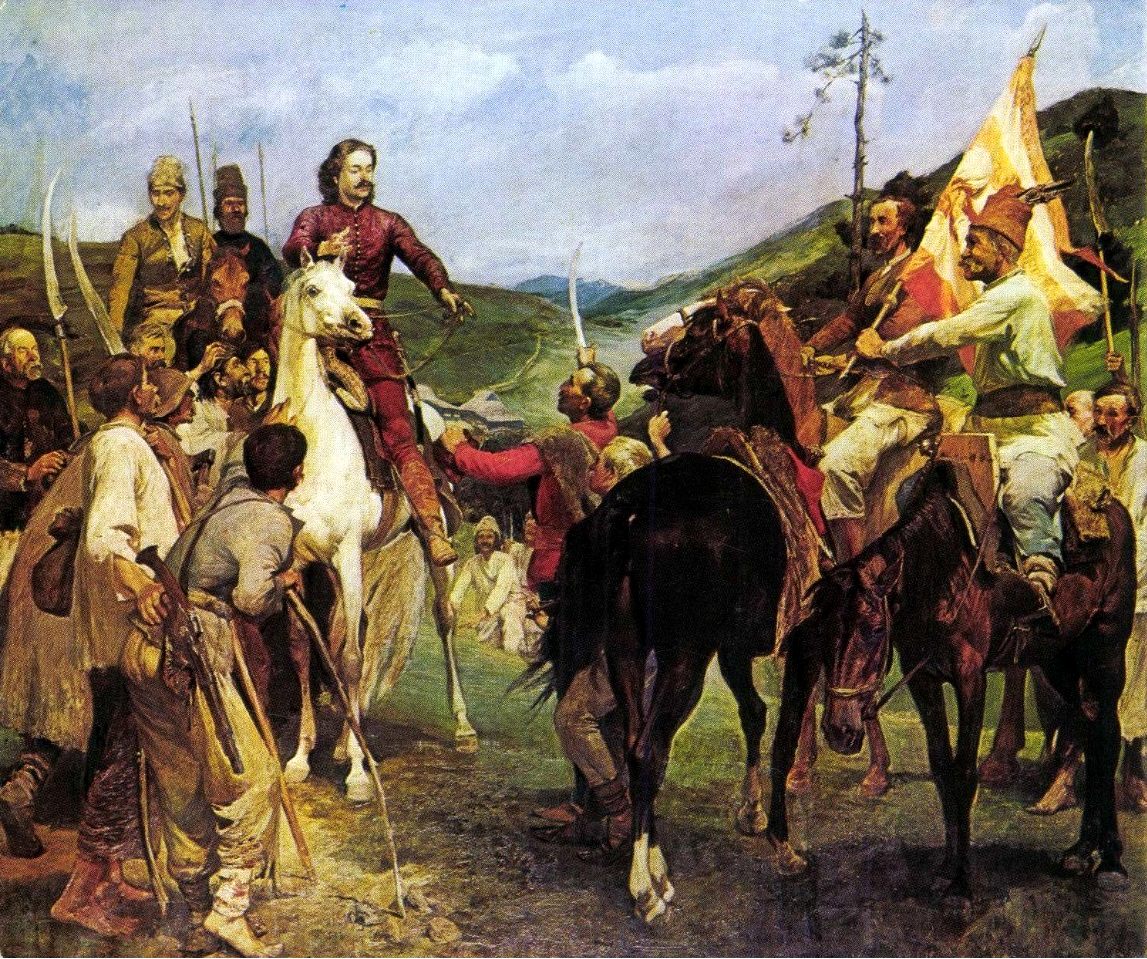 https://upload.wikimedia.org/wikipedia/commons/5/53/II._R%C3%A1k%C3%B3czi_Ferenc_%C3%A9s_Esze_Tam%C3%A1s_tal%C3%A1lkoz%C3%A1sa.jpg
A kuruc hadsereg
75 000 fő, sokan a török időkben is harcoltak
Erősségei a portyák és a rajtaütések
Gyengesége az összehangolt, fegyelmet igénylő csata
Harcértéke kisebb volt, mint a császárié
gyalogos jobbágykatonák (talpasok)
Hadvezérek
Bercsényi Miklós, Vak Bottyán, Ocskay László
Katonai és politikai sikerek
1704.: Rákóczit erdélyi fejedelemmé választották
Közben osztrák győzelem nyugaton (1704.: Höchstädt)
a svéd király győzelmei (északi háború) ellenére sem segít Rákóczinak
a franciák védekezésre kényszerültek
a szabadságharc nemzetközileg elszigetelődött
1705-re még így is elfoglalták az ország nagy részét
a nagyobb várak császári kézen maradtak
Erdély és a Dunántúl többször is gazdát cserélt
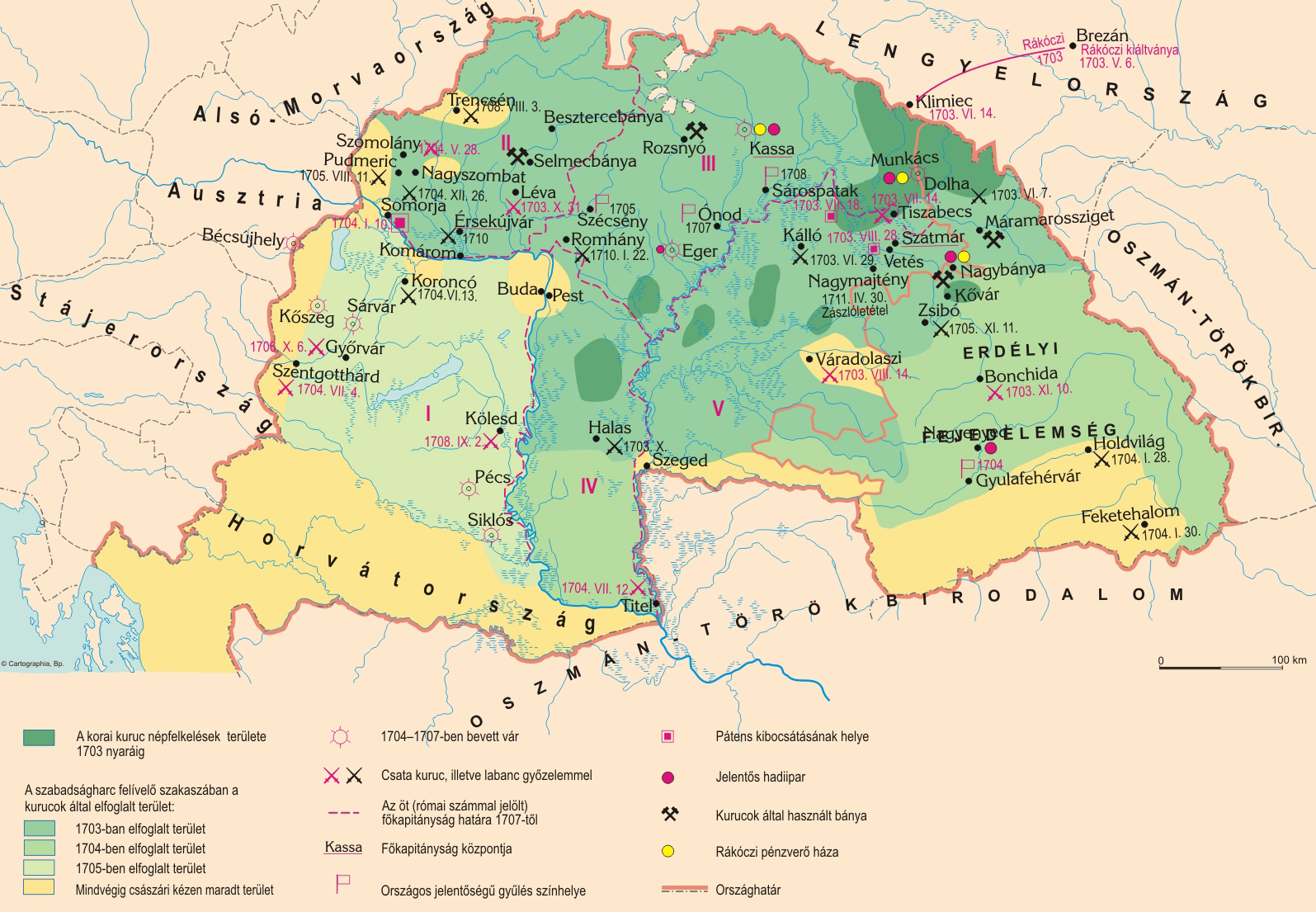 A kuruc sikerek
időszaka
https://tudasbazis.sulinet.hu/HU/tarsadalomtudomanyok/tortenelem/magyar-tortenelmi-terkeptar/a-rakoczi-szabadsagharc/a-rakoczi-szabadsagharc-kronologia
Kuruc országgyűlések
I. József (1705-1711) lett a császár
1705.: szécsényi országgyűlés
Rákóczit Magyarország vezérlő fejedelmévé választották
a király Habsburg marad, de az országot a vezérlő fejedelem kormányozza → a Habsburgok nem fogadták el
XIV. Lajos anyagi okok miatt nem küldött több pénzt
1707.: ónodi országgyűlés
a Habsburg-ház trónfosztása
általános adóztatás megszavazása
közteherviselés, a nemesek is adóznak
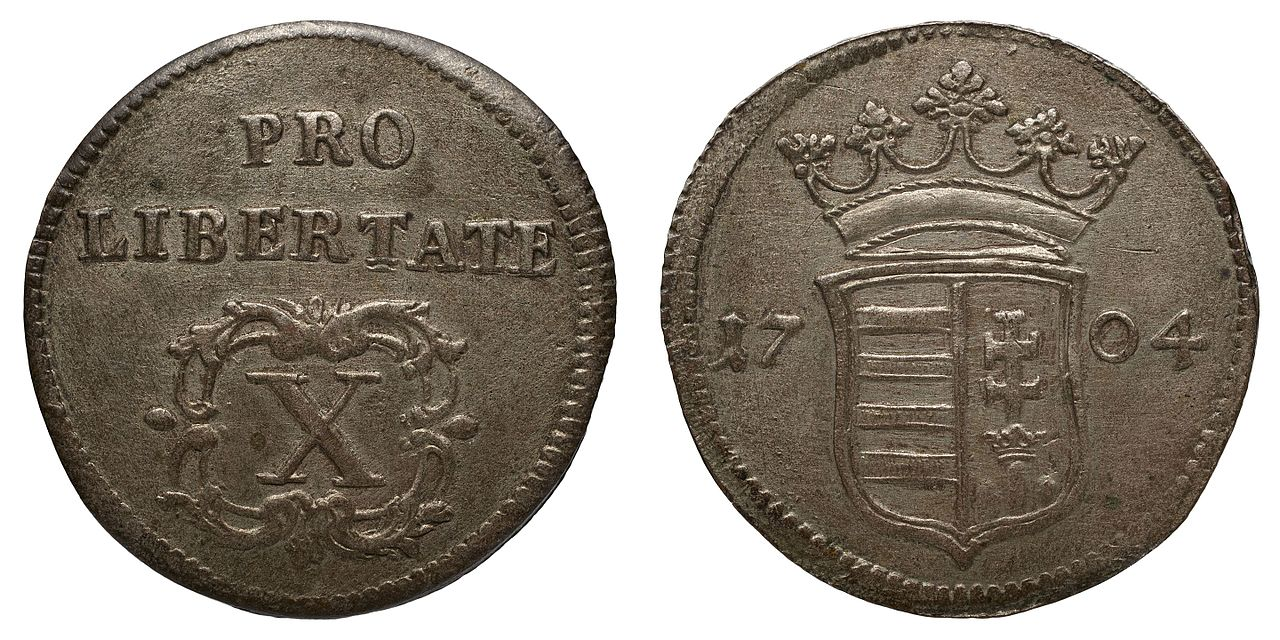 Rákóczi rézpénze, a libertás
https://upload.wikimedia.org/wikipedia/commons/9/93/10_poltura%2C_Hongrie.jpg
Az ónodi országgyűlés
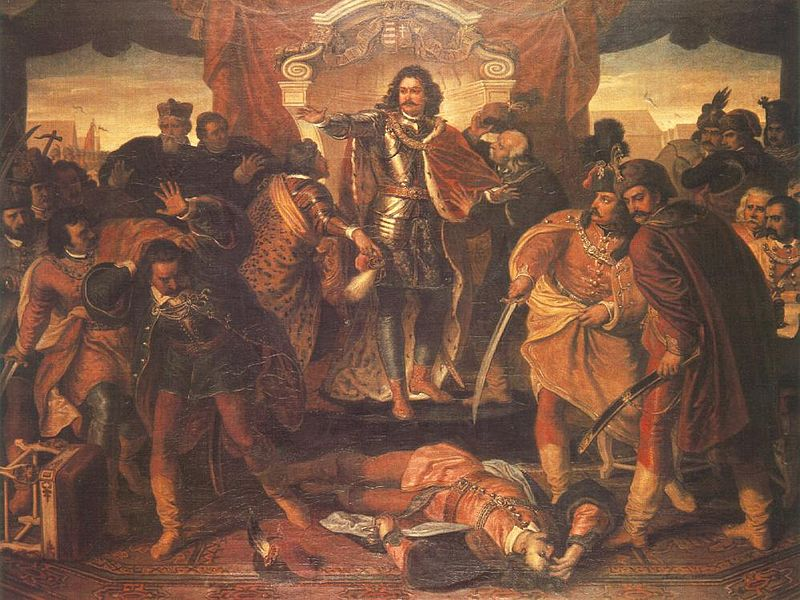 https://upload.wikimedia.org/wikipedia/commons/4/49/Than_M%C3%B3r_Az_%C3%B3nodi_orsz%C3%A1ggy%C5%B1l%C3%A9s.jpg
A szabadságharc vége
Az elhúzódó harcok miatt elfogyott a pénz
A harci kedv is alábbhagyott, sokan dezertáltak
1708.: Trencsénnél vereség a kisebb császári seregtől
A kuruc sereg egysége megbomlott
Esze Tamás meghalt egy kuruc tábori lövöldözésben
Vak Bottyán pestisben halt meg
Ocskay pedig áruló lett (elfogták, lefejezték)
Újabb osztrák győzelem nyugaton (1709.: Malplaquet)
A szabadságharc vége
A császári sereg létszáma folyamatosan nőtt
1710.: Romhánynál újabb vereség
Az ország kimerült a harcokban
Pestisjárvány pusztítása
1710-re az ország nagy része újra a Habsburgoké lett
Rákóczi ekkor már Lengyelországban volt
I. Péter cártól kért segítséget
ígéretet kapott, de valós segítséget nem
A békekötés
1711.: szatmári békekötés a majtényi síkságon
a zászlót letették, de a fegyvert nem
Rákóczi tudta nélkül helyettese, Károlyi Sándor kötötte meg
császári részről III. Károly (1711-1740) megbízottja Pálffy János főparancsnok
A külpolitikai helyzet miatt a gyors békekötés volt a cél
A békekötés záradéka, a nemesi aláírásokkal
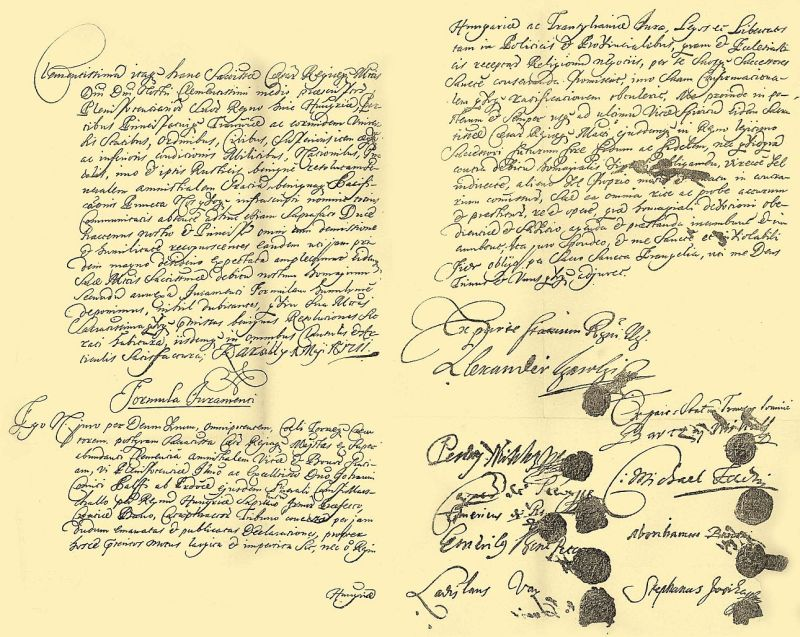 https://upload.wikimedia.org/wikipedia/commons/7/7e/Friede_von_Sathmar_1711_01.jpg
A gyors békekötés
A harcokban részt vevők kegyelmet kaptak (amnesztia)
A rendi jogok és az alkotmány tiszteletben tartása
Protestáns vallásszabadság visszaállítása
Fennmaradt a rendi dualizmus
Az önálló Erdélyi Fejedelemséget nem állították vissza
Rákóczi mindezekre nem volt hajlandó, nem kért kegyelmet, végül Törökországban telepedett le
Rodostóban halt meg önkéntes száműzetésben
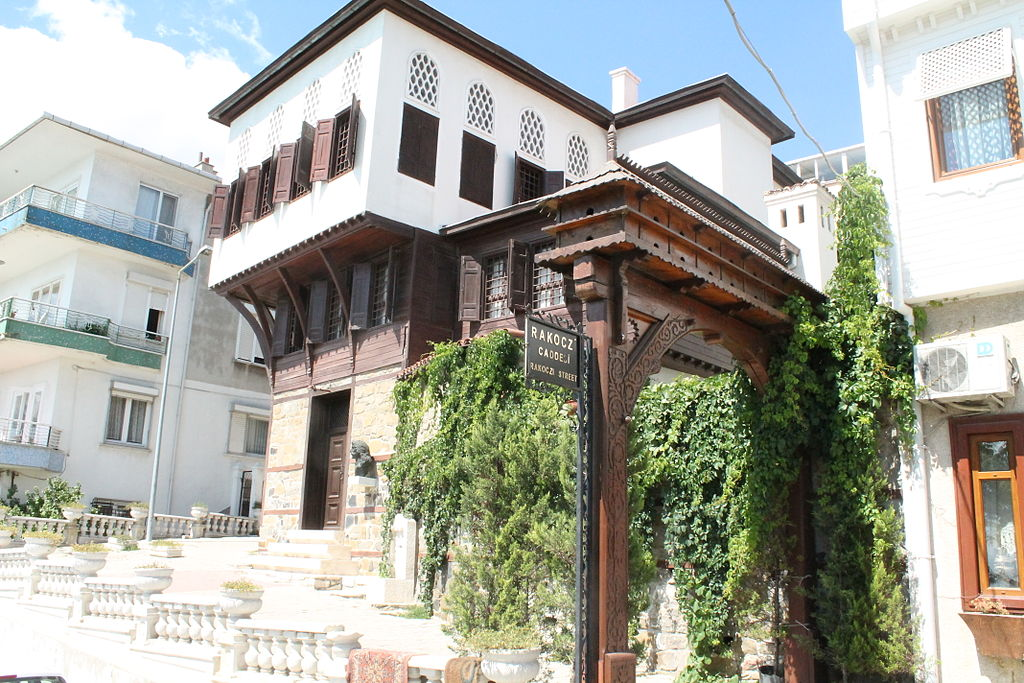 Rákóczi rodostói háza
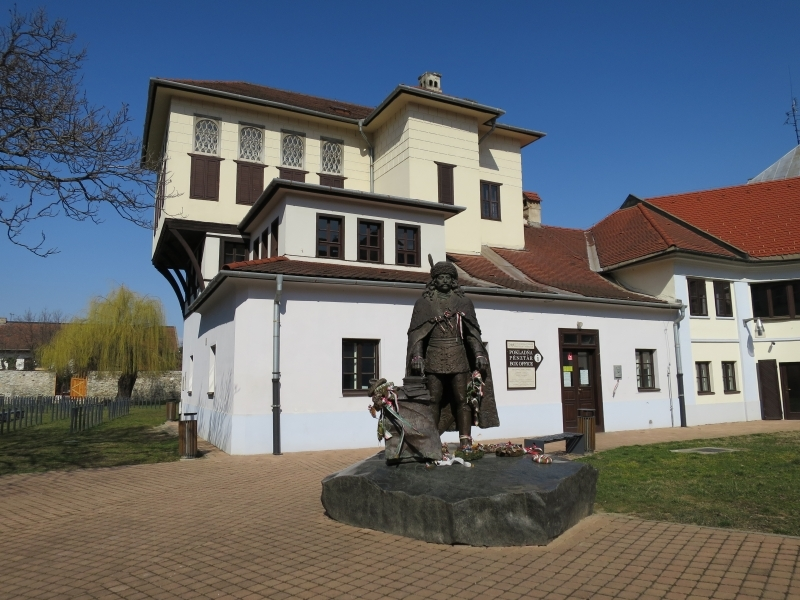 https://upload.wikimedia.org/wikipedia/commons/9/9a/Rakoczi_M%C3%BCzesi.JPG
A ház másolata Kassán, és a 2006-ban állított Rákóczi-emlékmű
https://kirandulastippek.hu/kelet-szlovakia/kassa-rodostoi-haz